Graph Coverage Criteria
Moonzoo Kim
School of Computing 
KAIST
The original slides are taken from Chap. 7 of Intro. to SW Testing 2nd ed by Ammann and Offutt
Complete Path Coverage
CPC
Prime Path CoveragePPC
Edge-Pair Coverage
EPC
All-DU-Paths Coverage
ADUP
All-uses Coverage
AUC
All-defs Coverage
ADC
Edge Coverage
EC
Simple Round Trip Coverage
SRTC
Complete Round Trip Coverage
CRTC
Node Coverage
NC
Hierarchy of Structural/graph Coverages
Complete Value Coverage
CVC
(SW) Model checking
Concolic testing
2/60
Covering Graphs
Graphs are the most commonly used structure for testing

Graphs can come from many sources
Target source code
Control flow graphs
Design structure
FSMs and statecharts
Use cases

Tests usually are intended to “cover” the graph in some way
3
Definition of a Graph
A set N of nodes, N is not empty

A set N0 of initial nodes, N0 is not empty

A set Nf of final nodes, Nf is not empty

A set E of edges, each edge from one node to another
( ni , nj ), ni is predecessor, nj is successor
4
0
1
0
2
0
3
4
5
1
2
6
1
2
7
8
3
9
3
Three Example Graphs
Not a
valid
graph
N0 = { 0 }
Nf = { 3 }
N0 = { 0, 1, 2 }
Nf = { 7, 8, 9 }
N0 = { }
Nf = { 3 }
5
0
1
2
3
4
5
6
7
8
9
Paths in Graphs
Path : A sequence of nodes – [n1, n2, …, nM]
Each pair of nodes is an edge
Length : The number of edges
A single node is a path of length 0
Subpath : A subsequence of nodes in p is a subpath of p
Reach (n) : Subgraph that can be reached from n
Reach (0) = G’ whose set of nodes is  { 0, 3, 4, 7, 8, 5, 1, 9 }
Reach ({0, 2}) = G
Paths
[ 0, 3, 7 ]
[ 1, 4, 8, 5, 1 ]
[ 2, 6, 9 ]
6
0
3
1
4
2
5
6
Test Paths and SESEs
Test Path : A path that starts at an initial node and ends at a final node
Test paths represent execution of test cases
Some test paths can be executed by many tests
Some test paths cannot be executed by any tests

SESE graphs : All  test paths start at a single node and end at another node
Single-entry, single-exit
N0 and Nf have exactly one node
Double-diamond graph
Four test paths
[ 0, 1, 3, 4, 6 ]
[ 0, 1, 3, 5, 6 ]
[ 0, 2, 3, 4, 6 ]
[ 0, 2, 3, 5, 6 ]
7
Visiting and Touring
Visit : A test path p visits node n if n is in p
               A test path p visits edge e if e is in p
Tour : A test path p tours subpath q if q is a subpath of p
Path [ 0, 1, 3, 4, 6 ]
Visits nodes 0, 1, 3, 4, 6
Visits edges (0, 1),   (1, 3),   (3, 4), (4, 6)
Tours subpaths (0, 1, 3),   (1, 3, 4),   (3, 4, 6),   (0, 1, 3, 4),   (1, 3, 4, 6)
8
Tests and Test Paths
path (t) : The test path executed by test t

path (T) : The set of test paths executed by the set of tests T

Each test executes one and only one test path
A location in a graph (node or edge) can be reached from another location if there is a sequence of edges from the first location to the second
Syntactic reach : A subpath exists in the graph
Semantic reach : A test exists that can execute that subpath
9
many-to-one
Test Path
Deterministic software – a test always executes the same test path
many-to-many
Test Path 1
test 1
test 2
Test Path 2
test 3
Test Path 3
Non-deterministic software – a test can execute different test paths
Tests and Test Paths
test 1
test 2
test 3
10
Testing and Covering Graphs (2.2)
We use graphs in testing as follows :
Developing a model of the software as a graph
Requiring tests to visit or tour specific sets of nodes, edges or subpaths
Test Requirements (TR) : Describe properties of test paths
Test Criterion : Rules that define test requirements
Satisfaction : Given a set TR of test requirements for a criterion C, a set of tests T satisfies C on a graph if and only if for every test requirement in TR, there is a test path in path(T) that meets the test requirement tr
Structural Coverage Criteria : Defined on a graph just in terms of nodes and edges
Data Flow Coverage Criteria : Requires a graph to be annotated with references to variables
11
1
0
2
Node and Edge Coverage
Edge coverage is slightly stronger than node coverage
Edge Coverage (EC) : TR contains each reachable path of length 1 in G.
NC and EC are only different when there is an edge and another subpath between a pair of nodes (as in an “if-else” statement)
Node Coverage : TR = { 0, 1, 2 }
                             Test Path = [ 0, 1, 2 ]

Edge Coverage : TR = { (0,1), (0, 2), (1, 2) }
                             Test Paths = [ 0, 1, 2 ]
                                                   [ 0, 2 ]
12
Covering Multiple Edges
Edge-pair coverage requires pairs of edges, or subpaths of length 2
Edge-Pair Coverage (EPC) : TR contains each reachable path of length 2, inclusive, in G.
The logical extension is to require all paths …
Complete Path Coverage (CPC) : TR contains all paths in G.
Unfortunately, this is impossible if the graph has a loop, so a weak compromise is to make the tester decide which paths:
Specified Path Coverage (SPC) : TR contains a set S of test paths, where S is supplied as a parameter.
13
Structural Coverage Example
0
3
1
4
5
2
6
Node Coverage
TRNC = { 0, 1, 2, 3, 4, 5, 6 }
Test Paths: [ 0, 1, 2, 3, 6 ] [ 0, 1, 2, 4, 5, 4, 6 ]
Edge Coverage
TREC ={(0,1),(0,2),(1,2), (2,3), (2,4), (3,6), (4,5),(4,6), (5,4)}
Test Paths: [ 0, 1, 2, 3, 6 ] [ 0, 2, 4, 5, 4, 6 ]
Edge-Pair Coverage
TREPC = { [0,1,2], [0,2,3], [0,2,4], [1,2,3], [1,2,4], [2,3,6],
             [2,4,5], [2,4,6], [4,5,4], [5,4,5], [5,4,6] }
Test Paths: [ 0, 1, 2, 3, 6 ] [ 0, 1, 2, 4, 6 ] [ 0, 2, 3, 6 ] 
                     [ 0, 2, 4, 5, 4, 5, 4, 6 ]
Complete Path Coverage
Test Paths: [ 0, 1, 2, 3, 6 ] [ 0, 1, 2, 4, 6 ] [ 0, 1, 2, 4, 5, 4, 6 ] [ 0, 1, 2, 4, 5, 4, 5, 4, 6 ] [ 0, 1, 2, 4, 5, 4, 5, 4, 5, 4, 6 ] …
14
Loops in Graphs
If a graph contains a loop, it has an infinite number of paths
Thus, CPC is not feasible to satisfy

Attempts to “deal with” loops:
1980s : Execute each loop, exactly once ([4, 5, 4] in previous example)
1990s : Execute loops 0 times, once, more than once  
2000s : Prime paths
15
0
1
2
3
Simple Paths and Prime Paths
Simple Path : A path from node ni to nj is simple, if no node appears more than once, except possibly the first and last nodes are the same
No internal loops
Includes all other subpaths
A loop is a simple path
Prime Path : A simple path that does not appear as a proper subpath of any other simple path
Simple Paths : [ 0, 1, 3, 0 ], [ 0, 2, 3, 0], [ 1, 3, 0, 1 ],
[ 2, 3, 0, 2 ], [ 3, 0, 1, 3 ], [ 3, 0, 2, 3 ], [ 1, 3, 0, 2 ],
[ 2, 3, 0, 1 ], [ 0, 1, 3 ], [ 0, 2, 3 ], [ 1, 3, 0 ], [ 2, 3, 0 ],
[ 3, 0, 1 ], [3, 0, 2 ], [ 0, 1], [ 0, 2 ], [ 1, 3 ], [ 2, 3 ], [ 3, 0 ], [0], [1], [2], [3]

Prime Paths : [ 0, 1, 3, 0 ], [ 0, 2, 3, 0], [ 1, 3, 0, 1 ],
[ 2, 3, 0, 2 ], [ 3, 0, 1, 3 ], [ 3, 0, 2, 3 ], [ 1, 3, 0, 2 ],
[ 2, 3, 0, 1 ]
16
Prime Path Coverage
A simple, elegant and finite criterion that requires loops to be executed as well as skipped
Prime Path Coverage (PPC) : TR contains each prime path in G.
Will tour all paths of length 0, 1, …
That is, it subsumes node, edge, and edge-pair coverage
17
0
3
1
4
2
5
6
Prime Path Example
The previous example has 38 simple paths
Only nine prime paths
Prime Paths
[ 0, 1, 2, 3, 6 ]
[ 0, 1, 2, 4, 5 ]
[ 0, 1, 2, 4, 6 ]
[ 0, 2, 3, 6 ]
[ 0, 2, 4, 5]
[ 0, 2, 4, 6 ]
[ 5, 4, 6 ]
[ 4, 5, 4 ]
[ 5, 4, 5 ]
Execute loop 0 times
Execute loop once
Execute loop more than once
18
Simple & Prime Path Example
0
3
1
4
2
5
Prime Paths
6
‘!’ means path terminates
Simple paths
Len 0
[0]
[1]
[2]
[3]
[4]
[5]
[6] !
Len 1
[0, 1]
[0, 2]
[1, 2]
[2, 3]
[2, 4]
[3, 6] !
[4, 6] !
[4, 5]
[5, 4]
Len 2
[0, 1, 2]
[0, 2, 3]
[0, 2, 4]
[1, 2, 3]
[1, 2, 4]
[2, 3, 6] !
[2, 4, 6] !
[2, 4, 5] !
[4, 5, 4] *
[5, 4, 6] !
[5, 4, 5] *
Len 3
[0, 1, 2, 3]
[0, 1, 2, 4]
[0, 2, 3, 6] !
[0, 2, 4, 6] !
[0, 2, 4, 5] !
[1, 2, 3, 6] !
[1, 2, 4, 5] !
[1, 2, 4, 6] !
‘*’ means path cycles
Len 4
[0, 1, 2, 3, 6] !
[0, 1, 2, 4, 6] !
[0, 1, 2, 4, 5] !
19
Note that paths w/o ! or  * cannot be prime paths
Round Trips
Round-Trip Path : A prime path that starts and ends at the same node
Simple Round Trip Coverage (SRTC) : TR contains at least one round-trip path for each reachable node in G that begins and ends a round-trip path.
Complete Round Trip Coverage (CRTC) : TR contains all round-trip paths for each reachable node in G.
These criteria omit nodes and edges that are not in round trips
That is, they do not subsume edge-pair, edge, or node coverage
20
Infeasible Test Requirements
An infeasible test requirement cannot be satisfied
Unreachable statement (dead code)
A subpath that can only be executed if a contradiction occurs (X > 0 and X < 0)
Most test criteria have some infeasible test requirements
It is usually undecidable whether all test requirements are feasible
When sidetrips are not allowed, many structural criteria have more infeasible test requirements
However, always allowing sidetrips weakens the test criteria
Practical recommendation – Best Effort Touring
 Satisfy as many test requirements as possible without sidetrips
 Allow sidetrips to try to satisfy unsatisfied test requirements
21
Touring, Sidetrips and Detours
Prime paths do not have internal loops … test paths might
Tour : A test path p tours subpath q if q is a subpath of p

Tour With Sidetrips : A test path p tours subpath q with sidetrips iff every edge in q is also in p in the same order
The tour can include a sidetrip, as long as it comes back to the same node

Tour With Detours : A test path p tours subpath q with detours iff every node in q is also in p in the same order
22
1
2
5
6
1
2
5
a
b
c
d
0
3
0
3
0
3
Touring with a sidetrip
3
3
1
4
1
4
1
4
2
2
2
4
4
Touring with a detour
5
5
5
Sidetrips and Detours Example
Touring without sidetrips or detours
23
Weaknesses of the Purely Structural Coverage
/* TC1: x= 1, y= 1;
   TC2: x=-1, y=-1;*/
  void foo(int x, int y) {
    if ( x > 0) 
        x++;
    else 
        x--;
    if(y >0) 
        y++;
    else 
        y--;
    assert (x * y >= 0);
}
yes
no
x>0
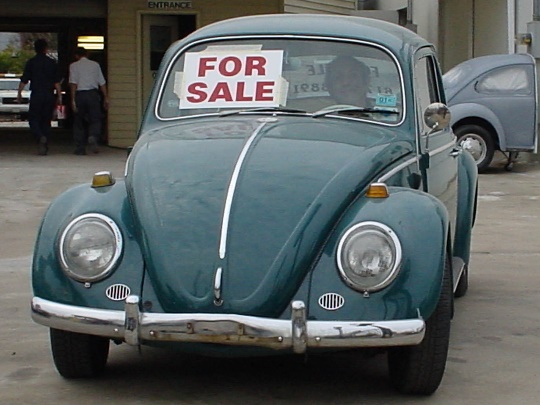 x++
x--
y>0
y++
y--
assert(x*y>=0)
Purely structural coverage (e.g., branch coverage) alone cannot improve the quality of target software sufficiently
    -> Advanced semantic testing should be accompanied
24
Final Remarks
1. Why are coverage criteria important for testing?

2. Why is branch coverage popular in industry?

3. Why is prime path coverage not used in practice?

4. Why is it difficult to reach 100% branch coverage of       real-world programs?
25
Data Flow Coverage
26
Data Flow Criteria
0
3
1
4
2
5
Z = X*2
X = 42
6
Z = X-8
Goal: Try to ensure that values are computed and used correctly
Definition : A location where a value for a variable is stored into memory
Use : A location where a variable’s value is accessed
def (n) or def (e) : The set of variables that are defined by node n  or edge e
use (n) or use (e) : The set of variables that are used by node n or edge e
Defs: def (0) = {X}
          def (4) = {Z}
          def (5) = {Z}
Uses: use (4) = {X}
           use (5) = {X}
27
DU Pairs and DU Paths
DU pair : A pair of locations (li, lj) such that a variable v is defined at li and used at lj
Def-clear : A path from li to lj is def-clear with respect to variable v, if v is not given another value on any of the nodes or edges in the path
Reach : If there is a def-clear path from li to lj with respect to v, the def of v at li reaches the use at lj
du-path : A simple subpath that is def-clear with respect to v from a def of v to a use of v
du (ni, nj, v) – the set of du-paths from ni to nj
du (ni, v) – the set of du-paths that start at ni
28
Touring DU-Paths
A test path p du-tours subpath d with respect to v if p tours d and the subpath taken is def-clear with respect to v

Sidetrips can be used, just as with previous touring

Three criteria
Use every def
Get to every use
Follow all du-paths
29
Data Flow Test Criteria
First, we make sure every def reaches a use
All-defs coverage (ADC) : For each set of du-paths 
S = du (n, v), TR contains at least one path d in S.
Then we make sure that every def reaches all possible uses
All-uses coverage (AUC) : For each set of du-paths to uses S = du (ni, nj, v), TR contains at least one path d in S.
Finally, we cover all the paths between defs and uses
All-du-paths coverage (ADUPC) : For each set S = du (ni, nj, v), TR contains every path d in S.
30
Z = X*2
X = 42
0
3
Z = X-8
All-defs for X
[ 0, 1, 3, 4 ]
All-uses for X
[ 0, 1, 3, 4 ]
[ 0, 1, 3, 5 ]
All-du-paths for X
[ 0, 1, 3, 4 ]
[ 0, 2, 3, 4 ]
[ 0, 1, 3, 5 ]
[ 0, 2, 3, 5 ]
1
4
2
5
6
Data Flow Testing Example
31
Graph Coverage Criteria Subsumption
Complete Path Coverage
CPC
Prime Path Coverage
PPC
Edge-Pair Coverage
EPC
All-DU-Paths Coverage
ADUP
All-uses Coverage
AUC
All-defs Coverage
ADC
Edge Coverage
EC
Simple Round Trip Coverage
SRTC
Complete Round Trip Coverage
CRTC
Node Coverage
NC
Assumptions for Data Flow Coverage
Every use is preceded by a def
Every def reaches at least one use
For every node with multiple outgoing edges, 
at least one variable is used on each out edge, 
and the same variables are used on each out edge.
32